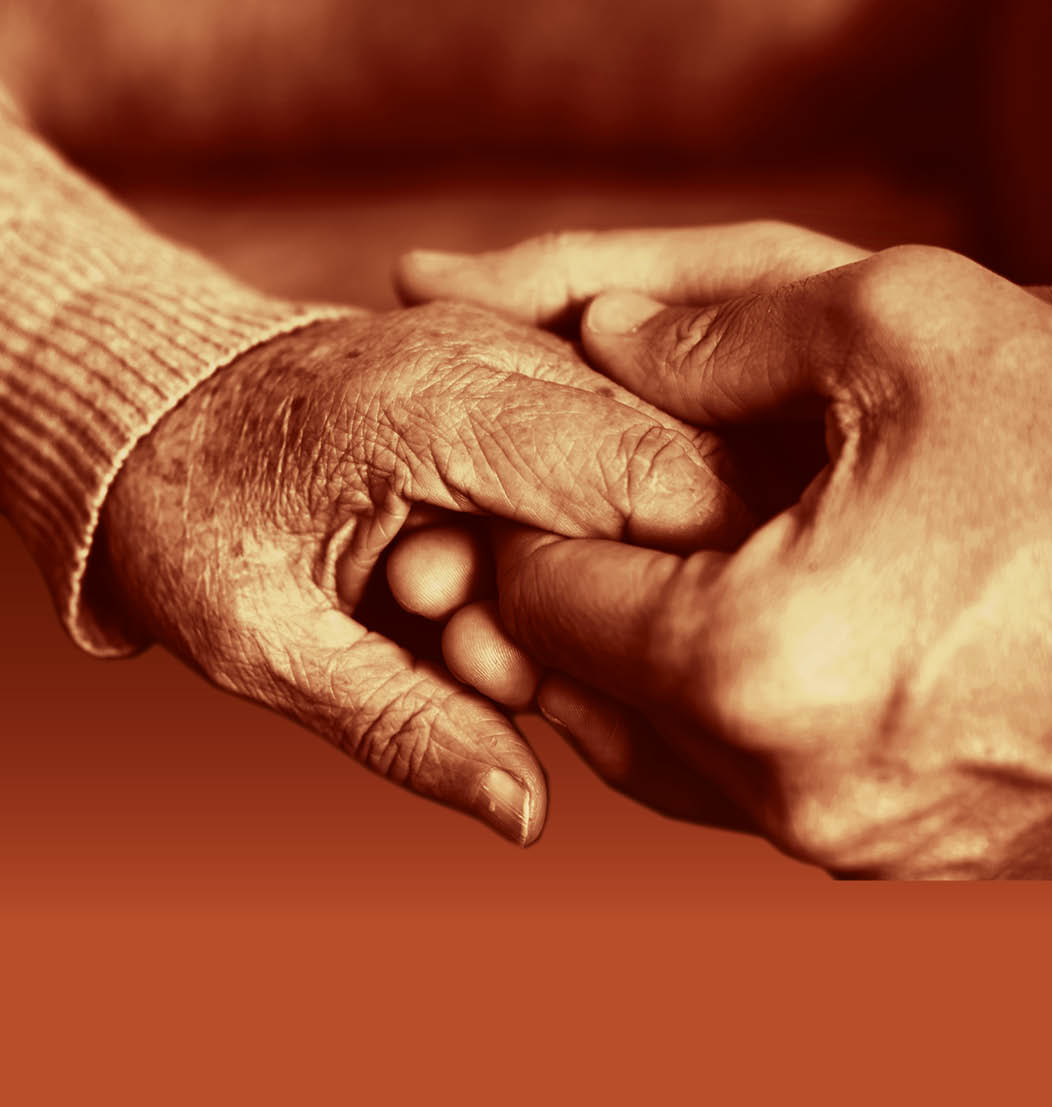 Slide 28
Session 4: The assessment and diagnosis of dementia
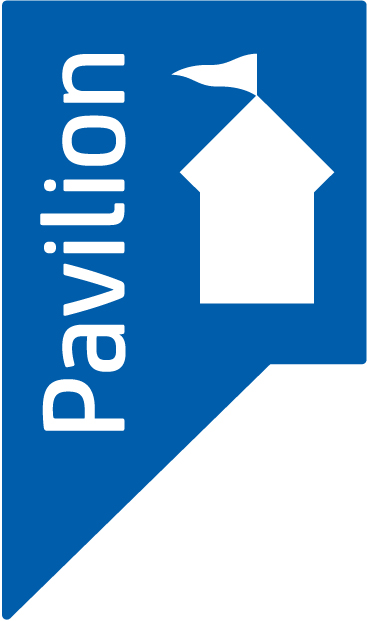 Slide 29
Contemplating dementia
Imagine for a moment that you are experiencing possible signs of dementia. 

Please share, as a group, why you might seek a diagnosis and why you might not.
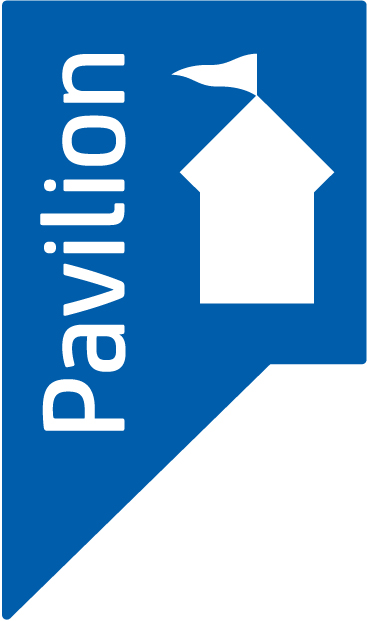 Slide 30
Assessment for dementia
There is no single test for dementia. A diagnosis is based on a combination of assessments and tests. These may be done by a GP or a specialist at a memory clinic or hospital and should include:
Taking a full history – from the person and from someone who knows them well
Cognitive ability tests - short- and long-term memory, concentration and attention span, language and communication skills, awareness of time and place (orientation)
Physical health check
Mental health check
Brain scan
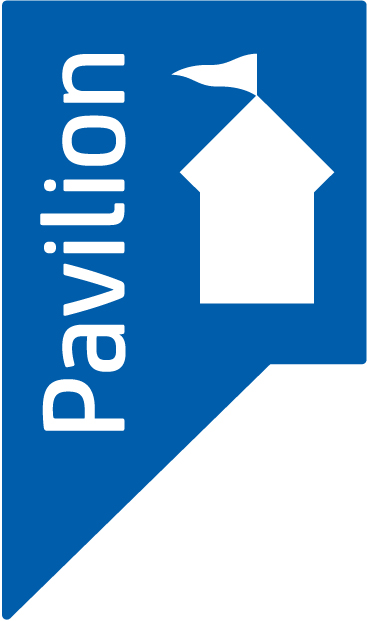 Slide 31
Sharing a diagnosis
“The neurologist told me I had Alzheimer’s disease.
I asked him where he thought I would be in five years time.
He told me I’d be dead in five years.”
James
“The GP asked George some questions.
He then ummmd and aahhd and told
us he was going to refer us to a 
specialist. He started talking into a
dictaphone. He said “I would like to 
refer this gentleman to you as I believe he
is in the early stages of dementia”. 
That’s how we were told… how we found
out George had dementia.”
Sally and George
“The doctor could not have been more lovely.
He was so kind and sensitive when he told us
that mum had Lewy Body dementia.
He gave us lots of time… we felt important to him.”
Ann and Jenny
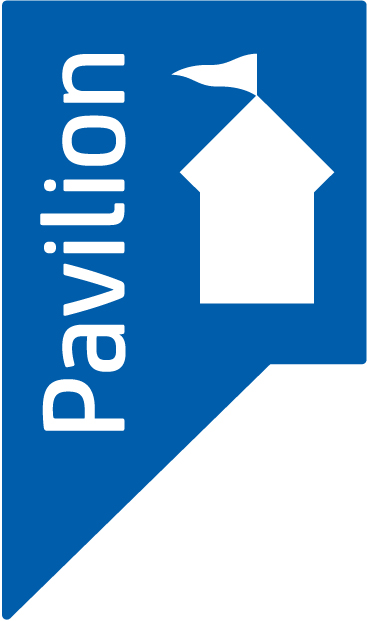 Slide 32
Post-diagnosis support
NICE quality standard for supporting people to live well with dementia
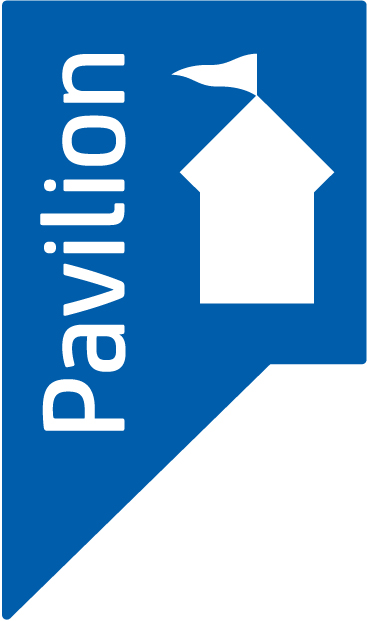 Slide 33
Understanding the impact of dementia on a young person and their family
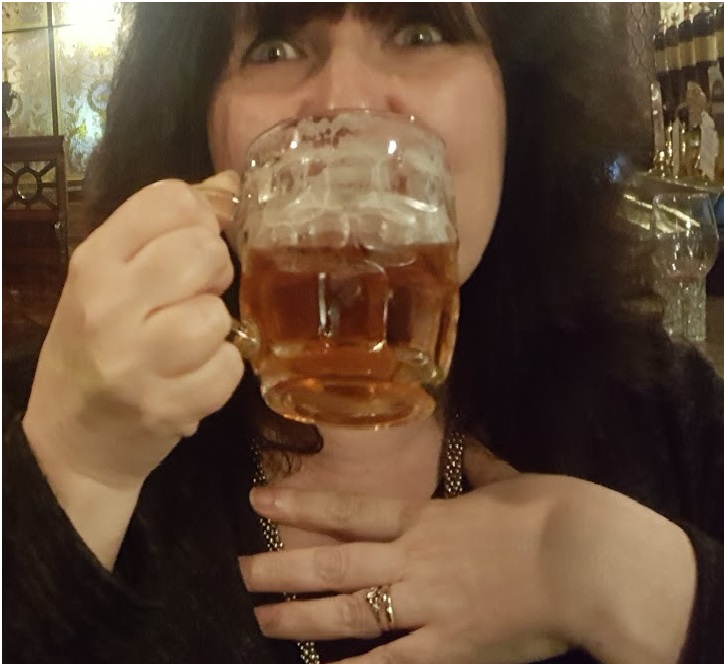 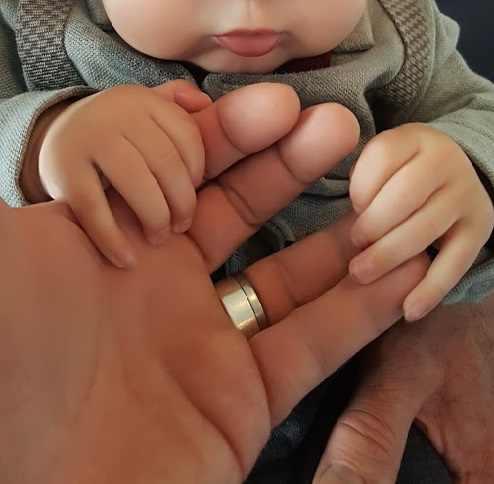 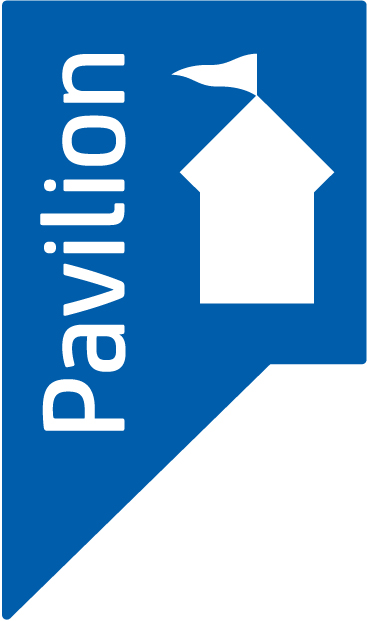 Slide 34
The needs of people with dementia from diverse communities
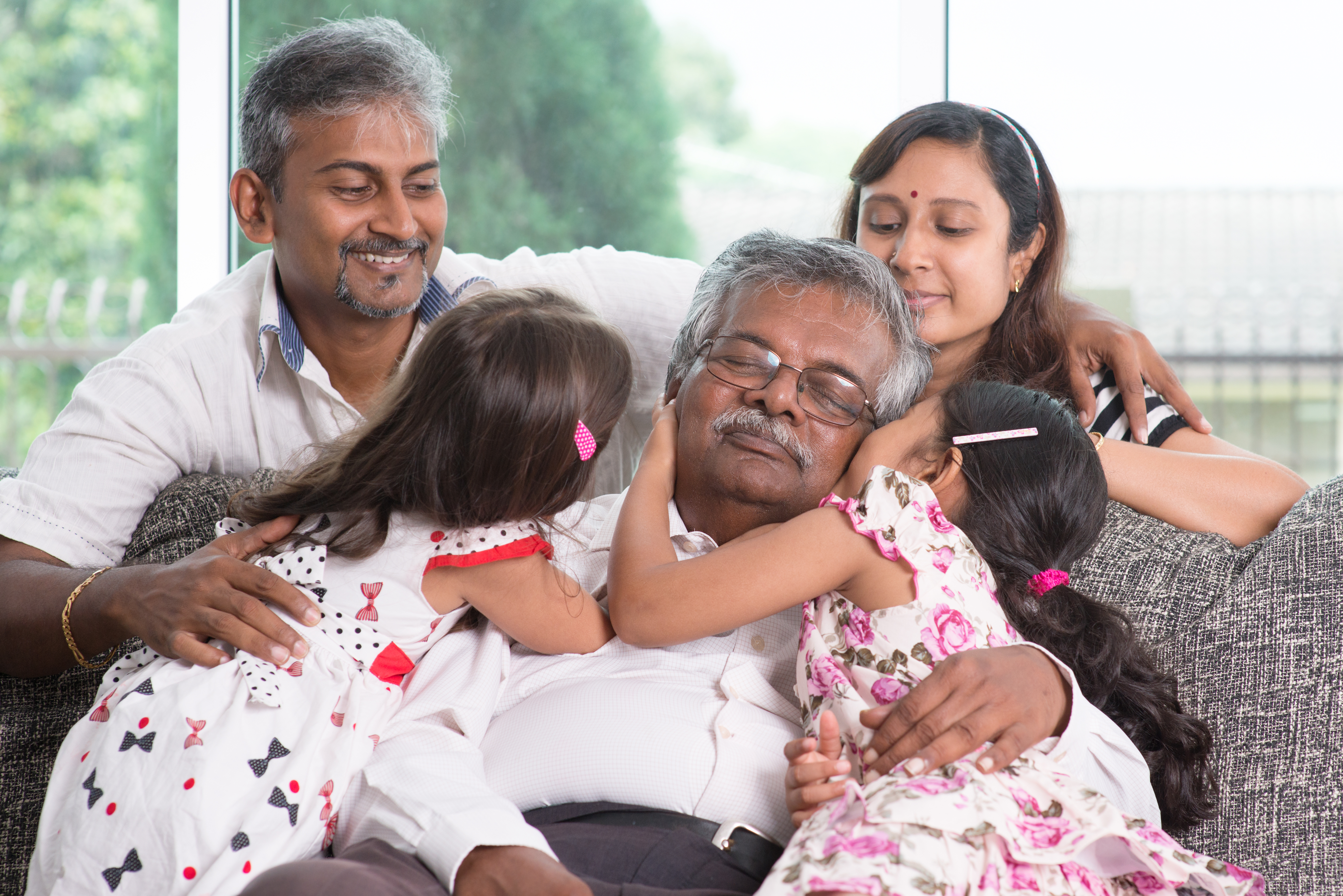 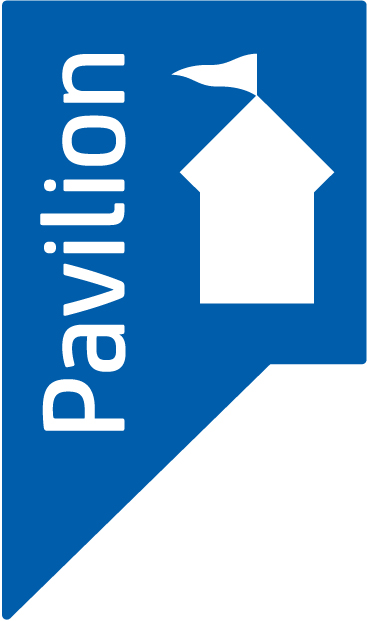 Slide 35
Working in a person centred way with an individual with a learning disability and dementia
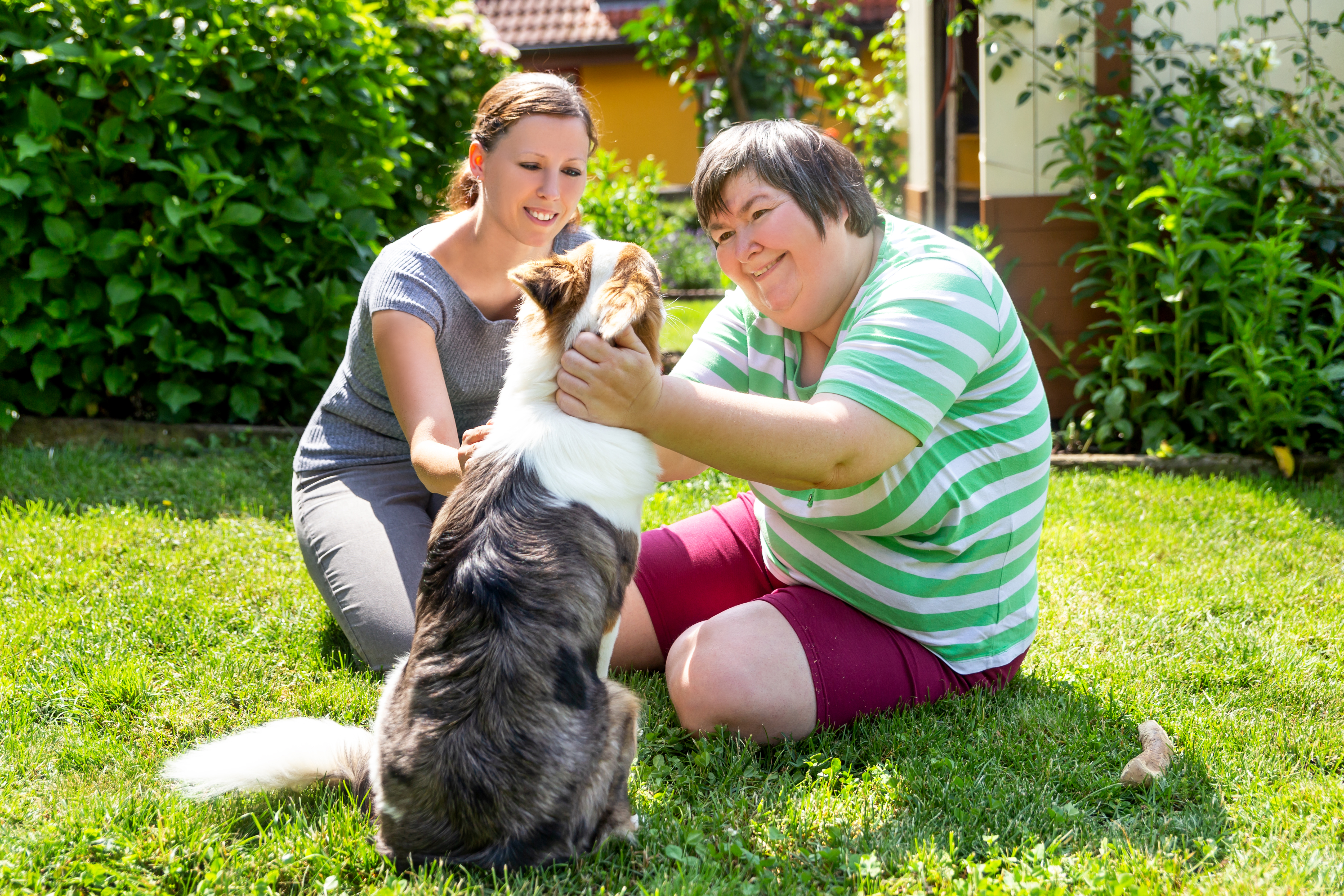 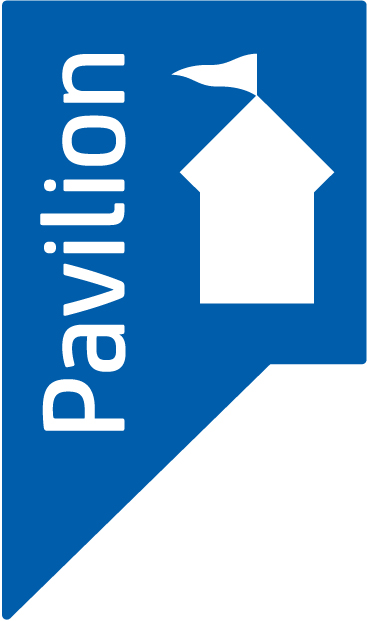 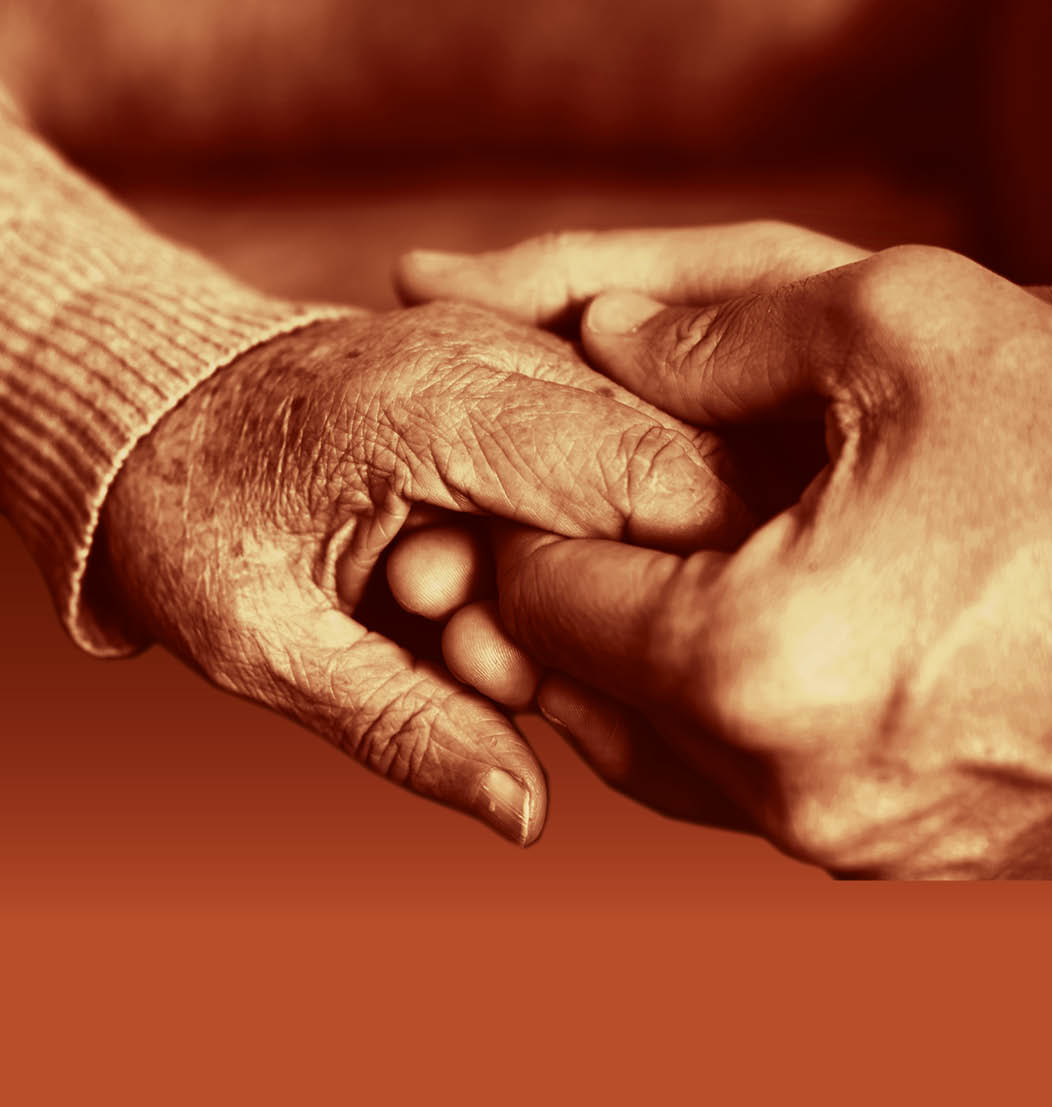 Slide 36
End of Session 4

Thank you!
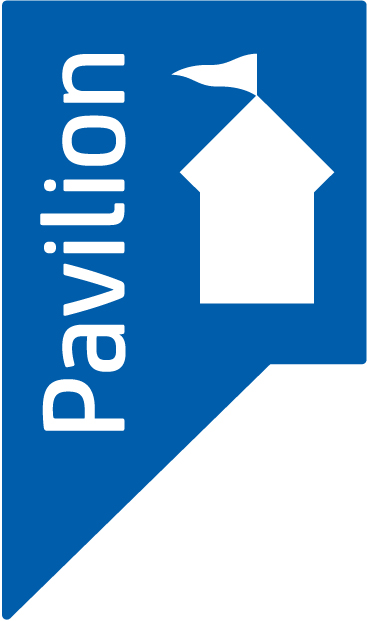